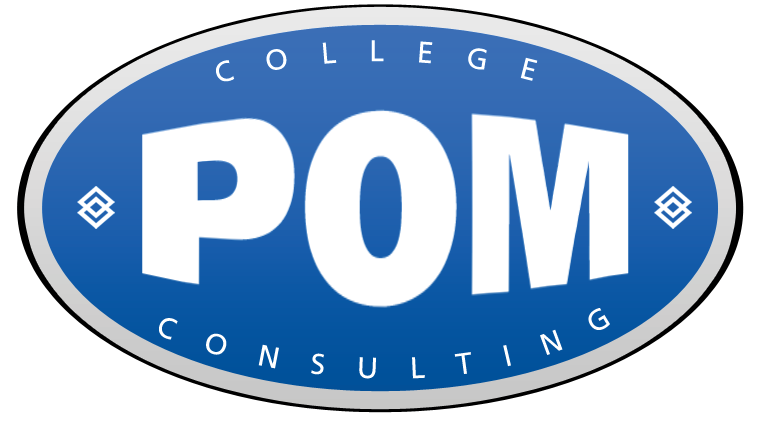 The Diamond Package
POM College Consulting
The Diamond Package
Partner with POM College Consulting
The Diamond Package
Executive Team
The Diamond Package
Student Service
Individual  Student Assessment

Personality Profile Evaluation

100 Question Online assessment

This self-guided tool will take no more than 30 minutes to complete
The Diamond Package
Student Service
Individual  Student Assessment
Advanced Search of Careers, Majors & Studies based on Specific Student Interests
For each career, there are multi-media profiles, including job descriptions, working environments, interviews with practicing professionals, required education and training, expected earnings and links to related careers.
The Diamond Package
Student Service
Individual  Student Assessment

Innovative College Search Based on Demographics and Personalized Areas of Importance

Compare Personalized Schools based on Key Components
The Diamond Package
Student Service
Personalized Private Student Interview with a professional college counselor
Written Feedback Provided to the Parent
Recommendations for the Student
Mentor for the College Process
The Diamond Package
Student Service
Additional Student Session -choose from:
**Custom Designed by Parent and Student**

Example: Admission Application Review and Assistance-Colleges review thousands and thousands of applications.  You get ONE chance to make the right impression!

Example: Admission Essay Review and Recommendations-The Essay is the absolute best way stand out from the pack.  So many kids have similar grades, scores, profiles.  The essay so often makes the difference.
The Diamond Package
Student Service
SAT and ACT Prep through Method Test Prep 
Personalized online SAT and ACT test prep solutions to help students score at their highest potential.
The Diamond Package
Paying for College
Personalized Loan Manual and Guidance

Most families borrow for college… There are so many “Wrong” ways to borrow!  

This customized loan manual can save you thousands of dollars on unnecessary interest!!!
The Diamond Package
Paying for College
Personalized Scholarship Search
Our customized college scholarship guide gives you fast access to over 3 million scholarships. With this tool, students can customize their scholarship search to meet their unique needs.
The Diamond Package
Paying for College
Unlimited access to My Tuition Score providing in depth personalized college planning reports

A Tuition Score is a unique and comprehensive preparation tool for families with children in the college planning phase. 

The Tuition Score takes the overwhelming and extraneous amounts of information and narrows it down to the most critical aspects of college spending specific to your family.
The Diamond Package
Paying for College
Financial Aid Data Gathering and Completion
FAFSA Completion and Submission
CSS Profile Completion and Submission
Aid Maximization (Evaluate Award Letters, Appeal and Negotiate)
Complete Free Application for Federal Student Aid (FAFSA)
Confirm the Accuracy of the Student Aid Report (SAR)
Make any necessary Adjustments to FAFSA
Complete any Additional Forms Required by the Individual Schools - if applicable
The Diamond Package
Paying for College
Negotiation/Appeals
Professional evaluation of your Award Letters to make sure the Offers are FAIR
Provide Tested Negotiation Letters if you were Under-Awarded
The Diamond Package
Paying for College
Paying for College & College Funding Strategies

Calculate Expected Family Contribution (EFC)

Provide Planning Recommendations on how to Reduce EFC

Provide Affordability Assessment for the Schools of your Choice and Recommend Additional schools to be Considered

Provide Complete Financial Overview on College, Taxes, Cash Flow, Retirement and develop a Plan to Improve Each Area
POM- Peace Of Mind
Minimize the cost. Maximize the return.
Know all of the options.
Researching and learning All of this can take hundreds of hours.
Make the right choices
Bi-weekly check ins keep you from falling behind, missing anything, and provide continued peace of mind.
You cannot afford to make mistakes.
“You don’t know what you don’t know”
The Diamond Package
Tuition
POM Diamond Package Student Membership:
$1,995


There is a $695 enrollment fee for each additional sibling enrolled into the program. 

There is an optional, yearly renewal of $199 per student starting in their freshman year of college for continued filing of all financial aid paperwork and POM membership benefits.
The Diamond Package

“Everything we do is a process”
Attended the workshop

Requested a free appointment

Conducted this one hour consultation

Determined if you qualified for the program

Enroll in the services (Credit Card or Check)

Receive a welcome call and schedule an appointment with a POM College Consulting Counselor 

Schedule your  next “Planning” meeting
The Diamond Package

“Everything we do is a process”
“99% of the families know at this point if they would like to be a part of the program…We would really love the opportunity to work with you and your family. The big question is WHAT WOULD YOU LIKE TO DO??….”